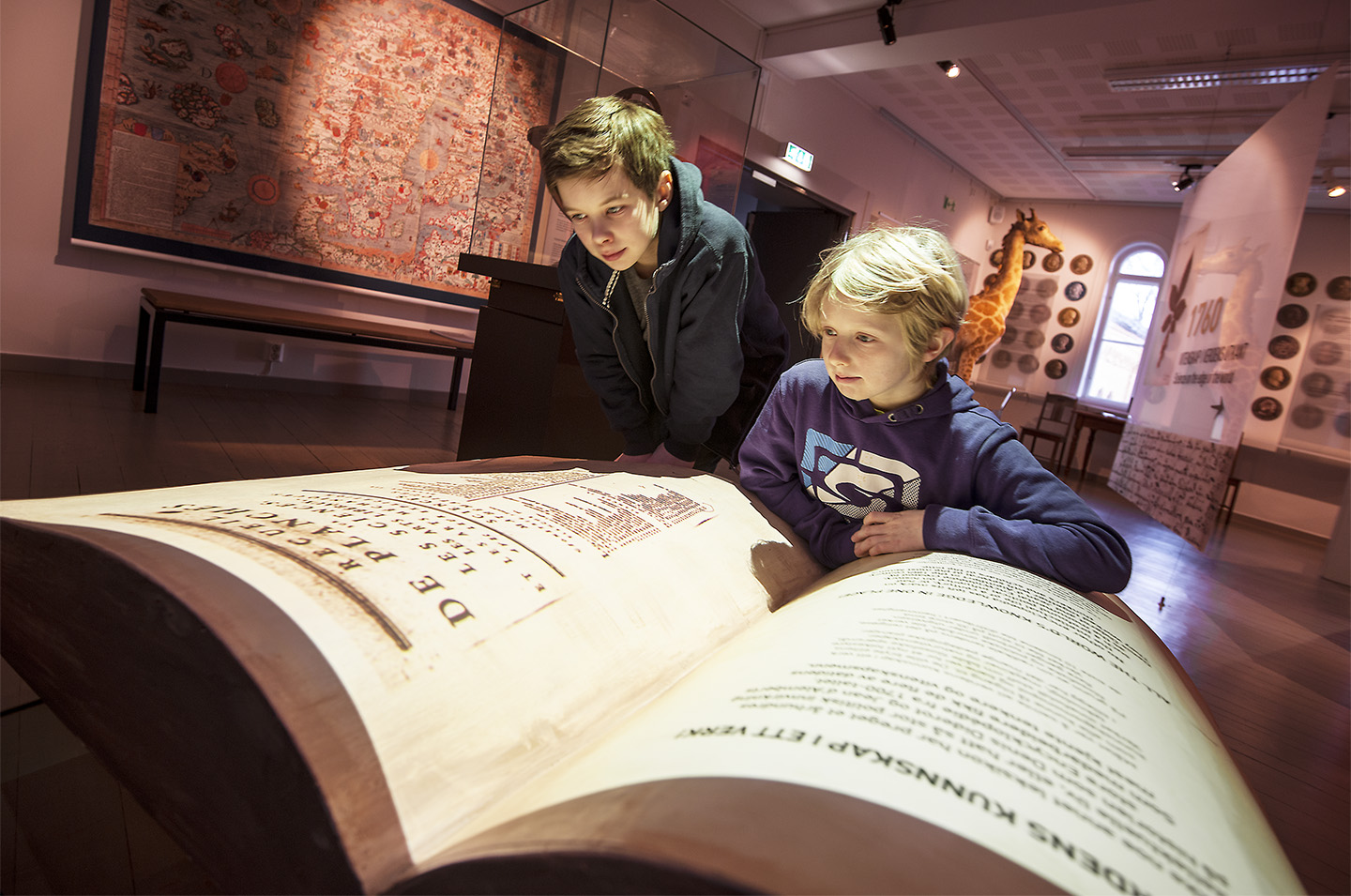 Foto: Åge Hojem/NTNU Vitenskapsmuseet